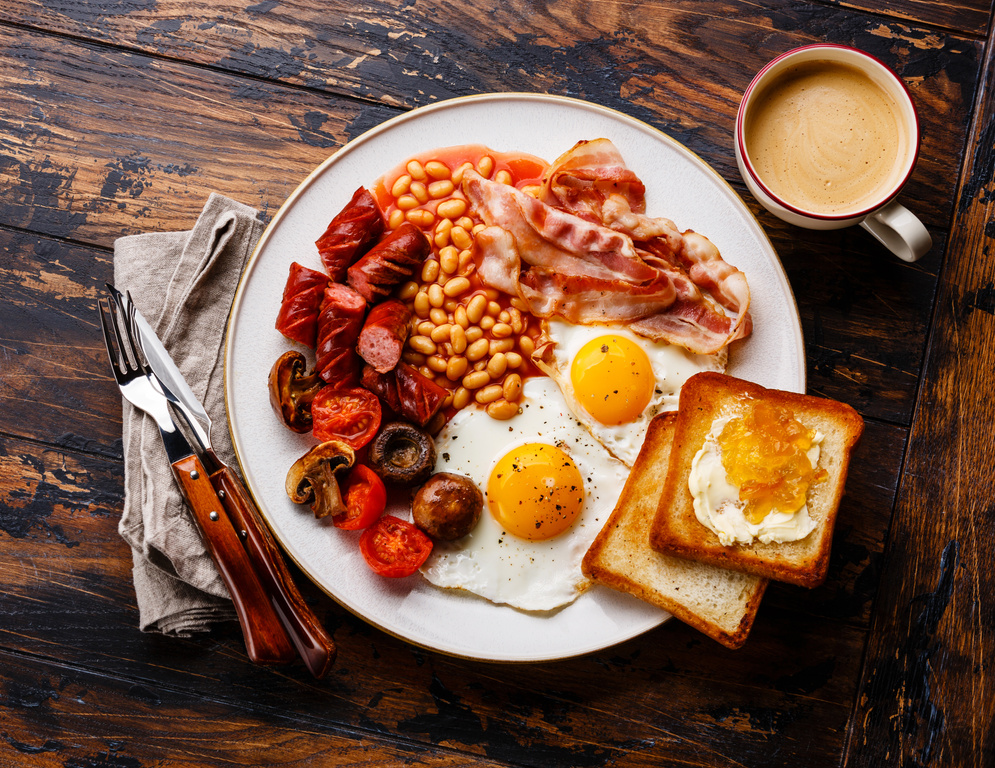 CFO Evolution – February 2025
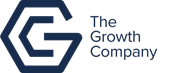 Self: Activities that work on the individual
Relationships: Activities that work with peers/families/friends
This programme is delivered by HMPPS CFO
Society: Activities contributing to the community outside of the CFO Activity Hub
Doncaster Activity Hub
Unit 25/277 Queens CrescentDoncaster DN1 3JN

If you ever need a cuppa or a chat, pop in and speak to your support worker.
Reception contact number: 07502299992

9:30am – 16:00pm
Monday – Friday
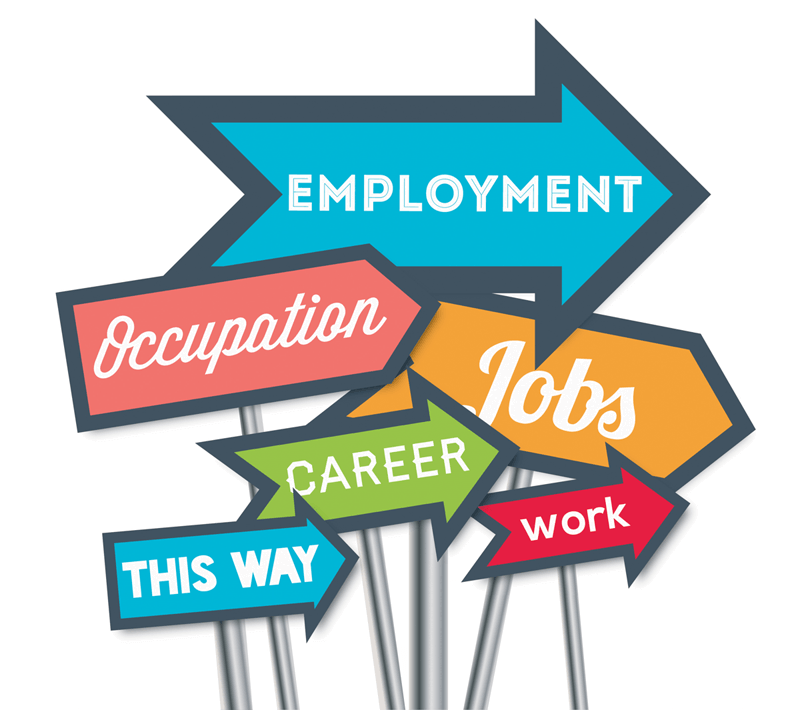 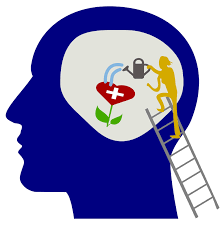 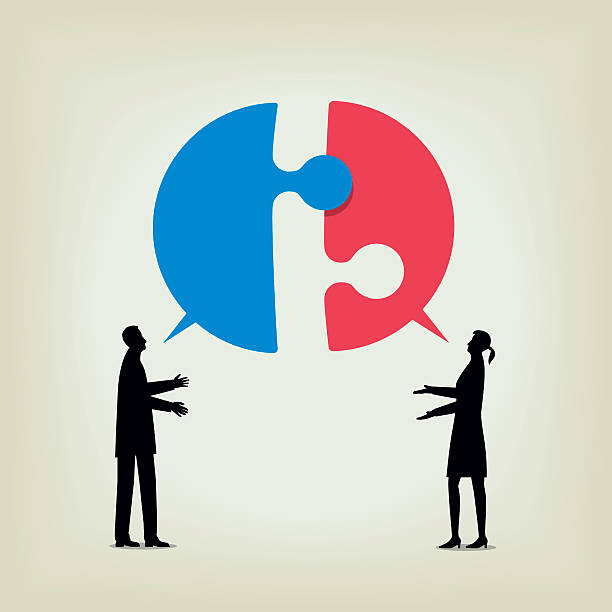 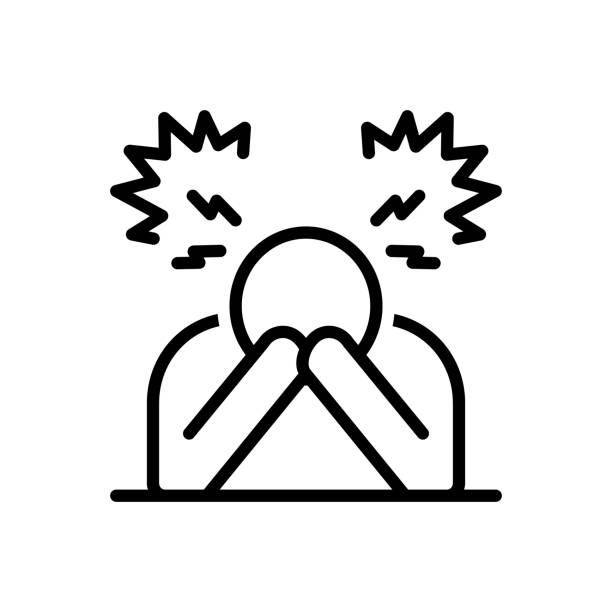 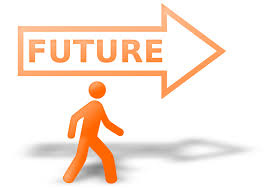 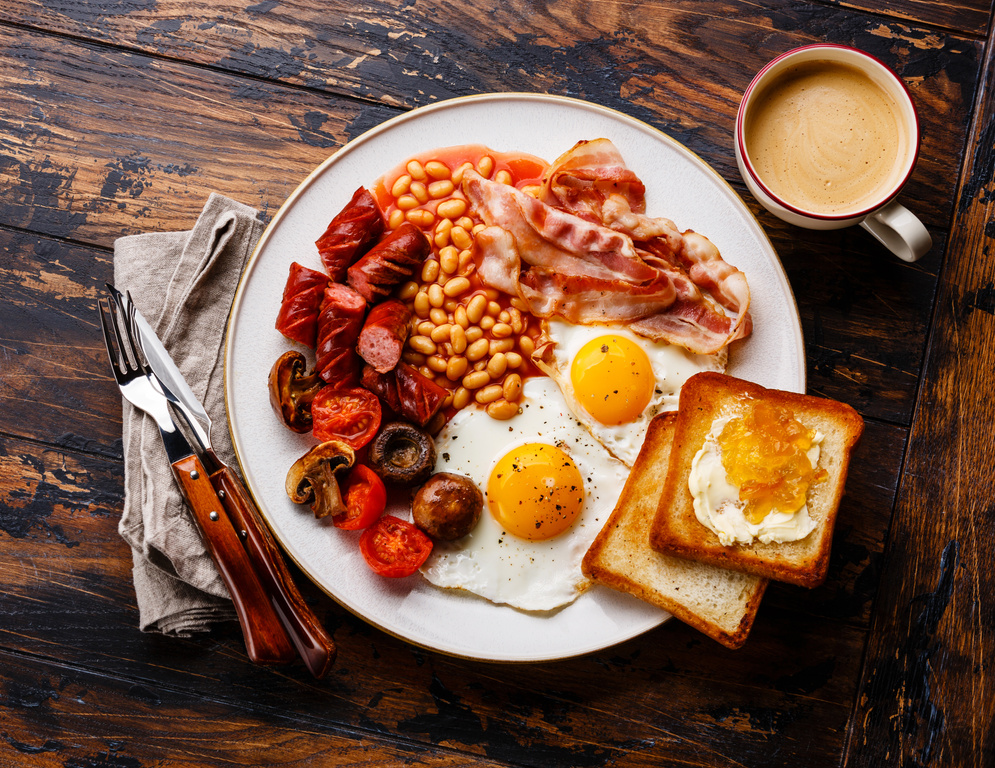 CFO Evolution – February 2025
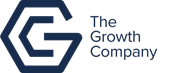 Self: Activities that work on the individual
Relationships: Activities that work with peers/families/friends
This programme is delivered by HMPPS CFO
Society: Activities contributing to the community outside of the CFO Activity Hub
Doncaster Activity Hub
Unit 25/277 Queens CrescentDoncaster DN1 3JN

If you ever need a cuppa or a chat, pop in and speak to your support worker.
Reception contact number: 07502299992

9:30am – 16:00pm
Monday – Friday
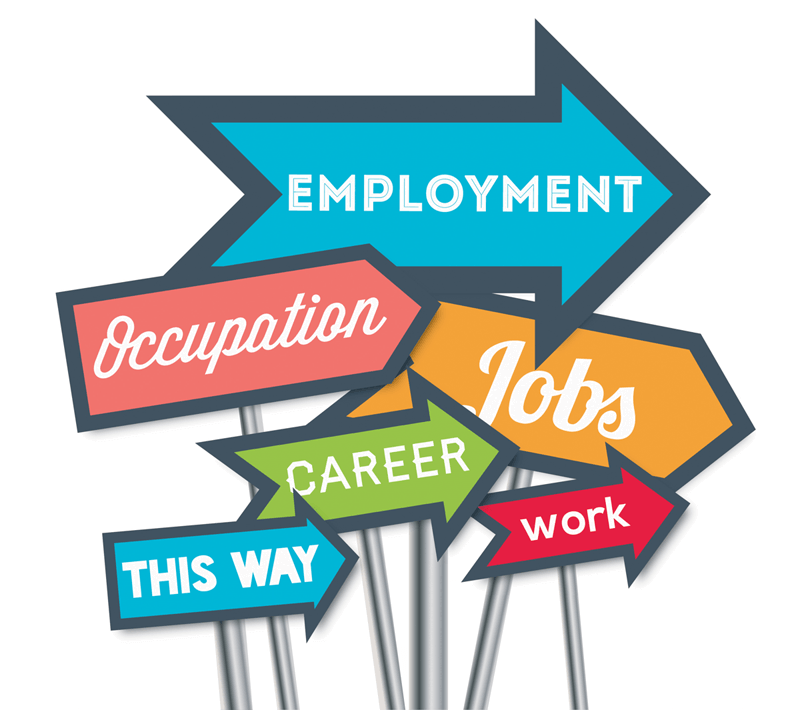 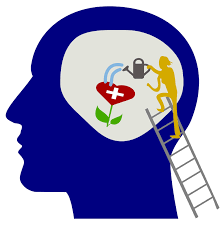 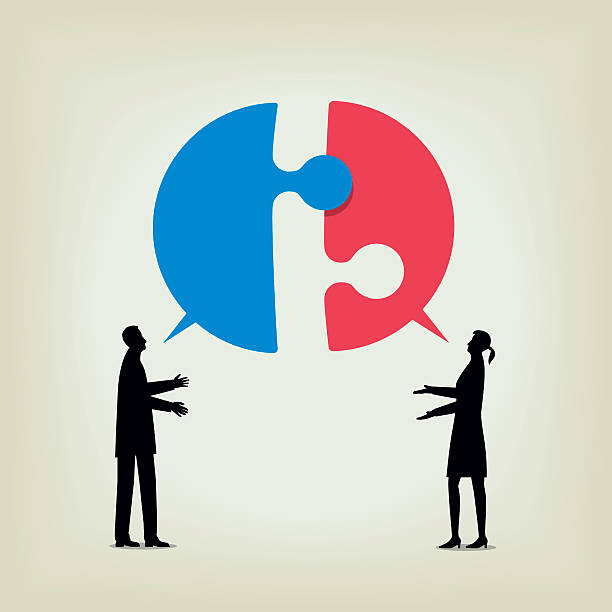 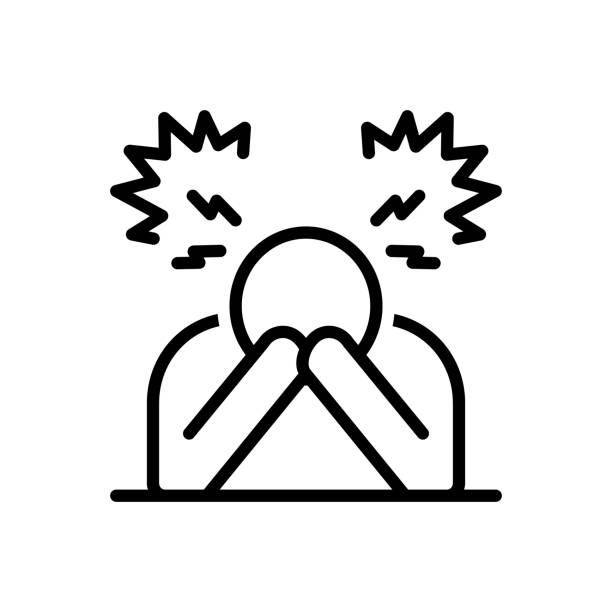 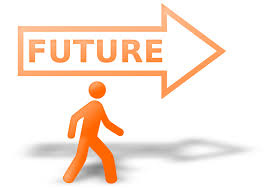 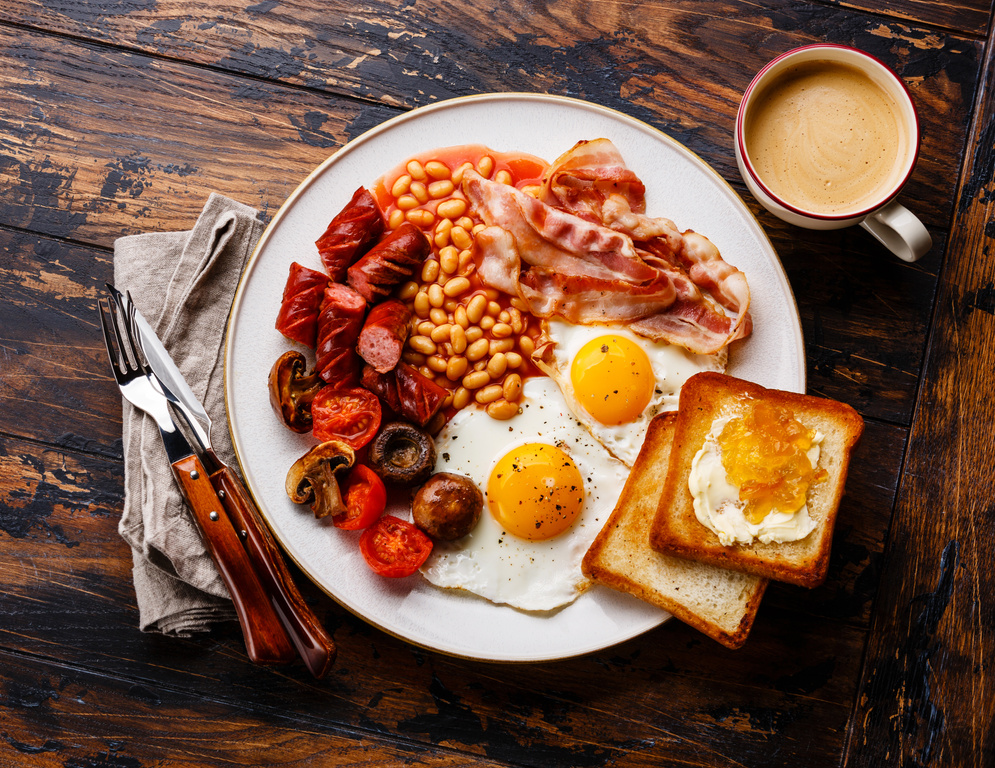 CFO Evolution – February 2025
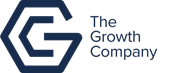 Self: Activities that work on the individual
Relationships: Activities that work with peers/families/friends
This programme is delivered by HMPPS CFO
Society: Activities contributing to the community outside of the CFO Activity Hub
Doncaster Activity Hub
Unit 25/277 Queens CrescentDoncaster DN1 3JN

If you ever need a cuppa or a chat, pop in and speak to your support worker.
Reception contact number: 07502299992

9:30am – 16:00pm
Monday – Friday
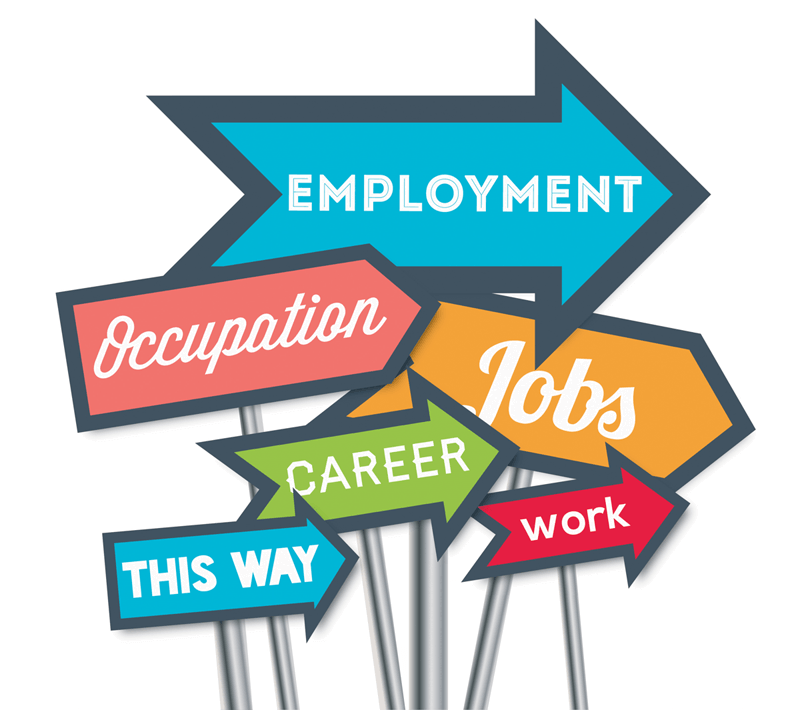 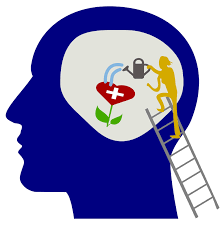 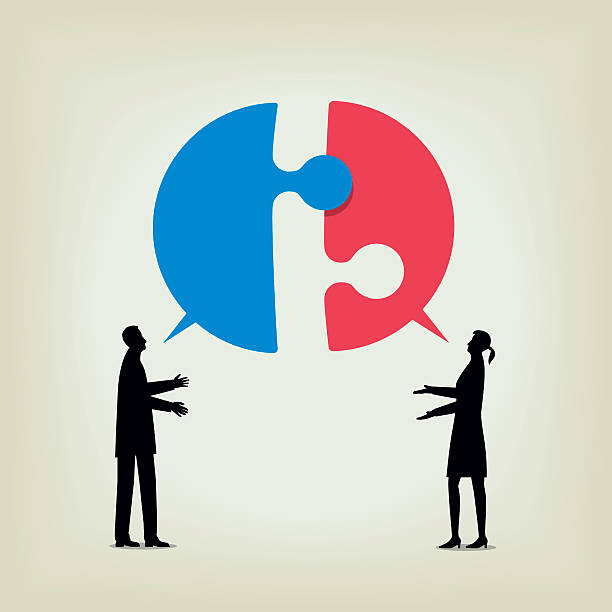 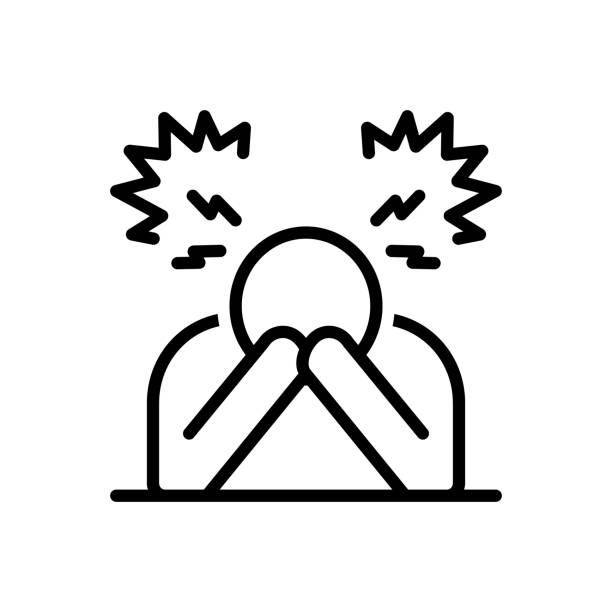 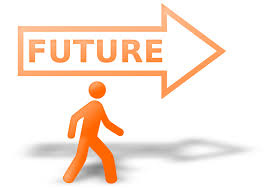 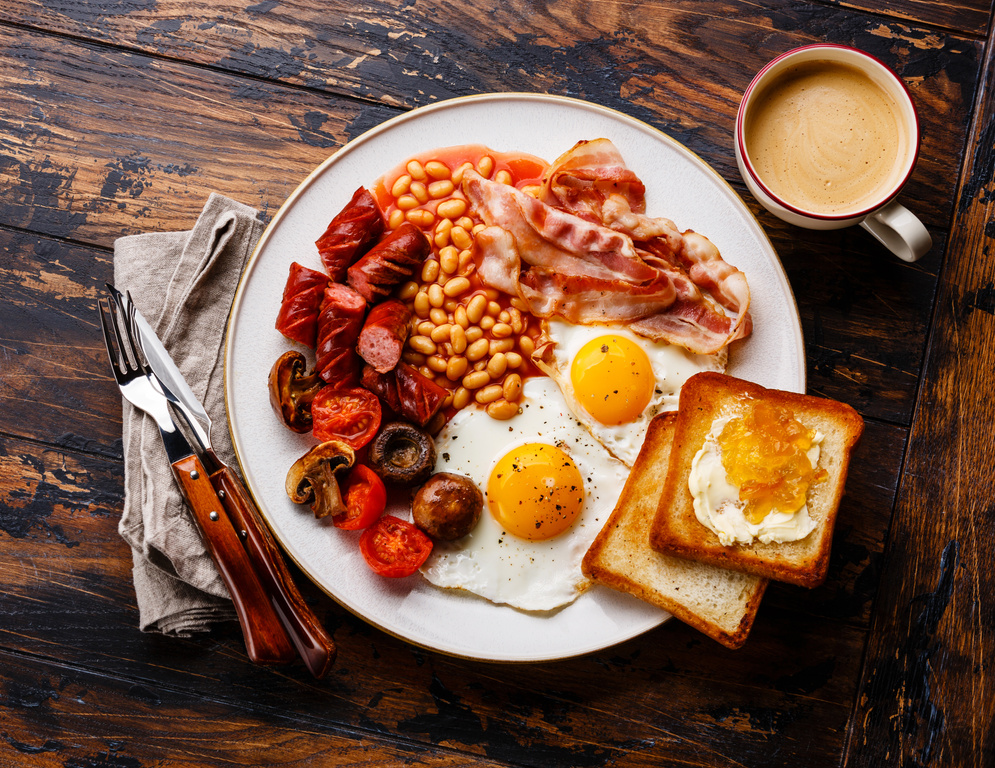 CFO Evolution – February 2025
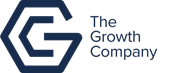 Self: Activities that work on the individual
Relationships: Activities that work with peers/families/friends
This programme is delivered by HMPPS CFO
Society: Activities contributing to the community outside of the CFO Activity Hub
Doncaster Activity Hub
Unit 25/277 Queens CrescentDoncaster DN1 3JN

If you ever need a cuppa or a chat, pop in and speak to your support worker.
Reception contact number: 07502299992

9:30am – 16:00pm
Monday – Friday
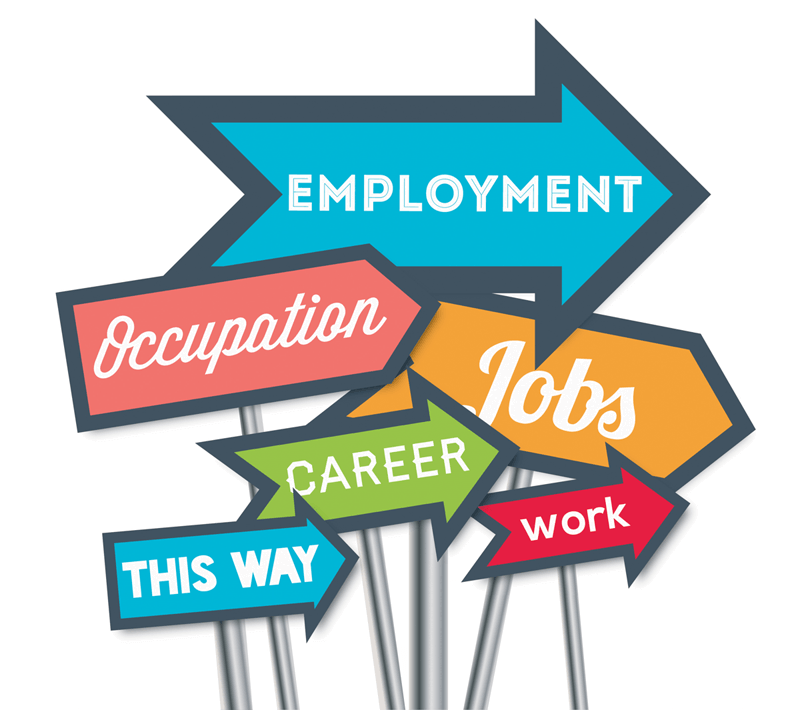 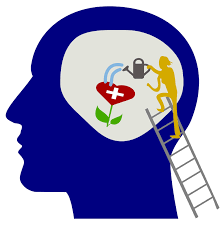 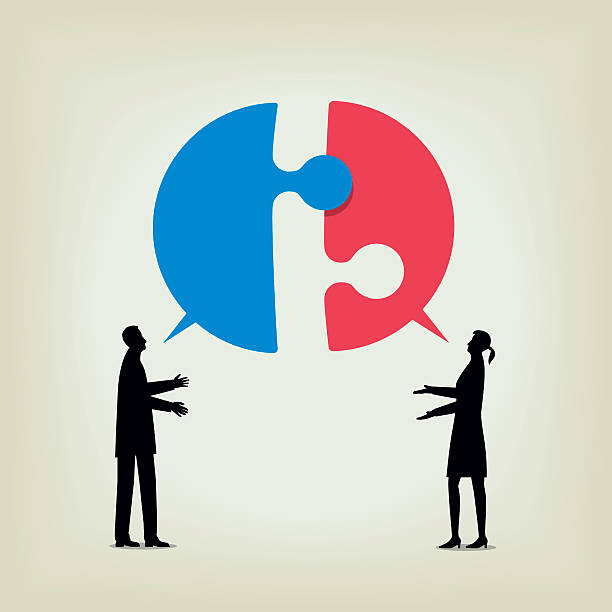 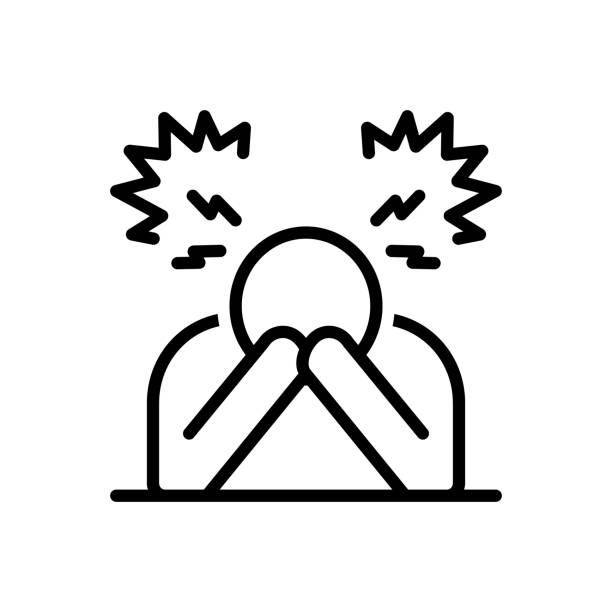 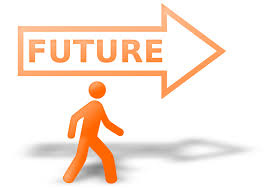